UNIT 6 “ROUND UP”
I ride my bike to school
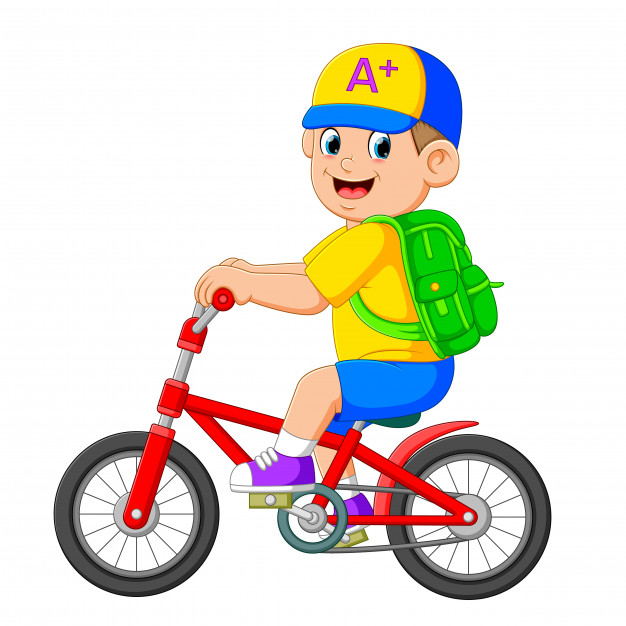 UNIT OBJECTIVES:
Discuss transportation and family
Discuss daily and weekly routines
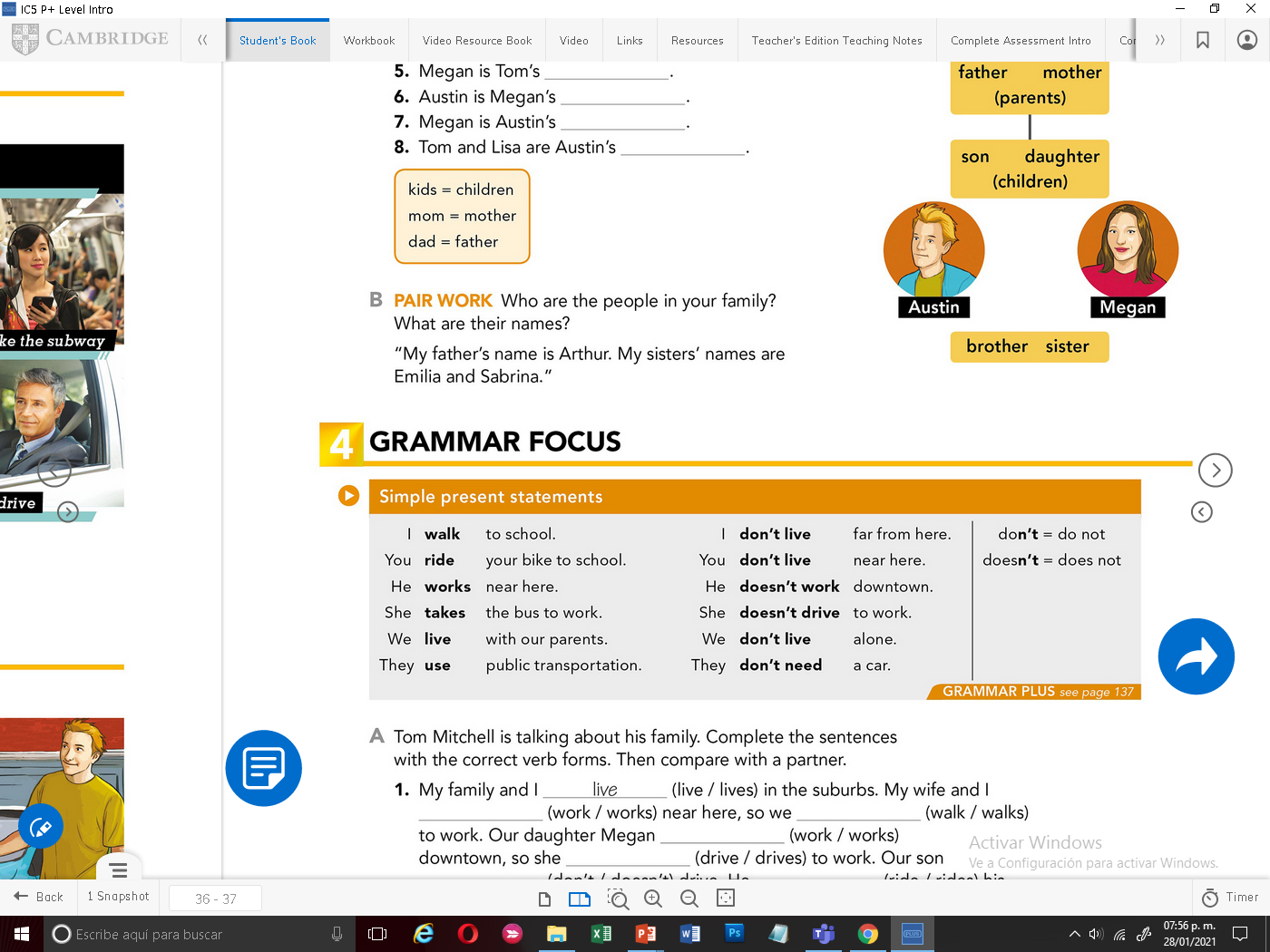 GRAMMAR  “ SIMPLE PRESENT NEGATIVE STATEMENTS”
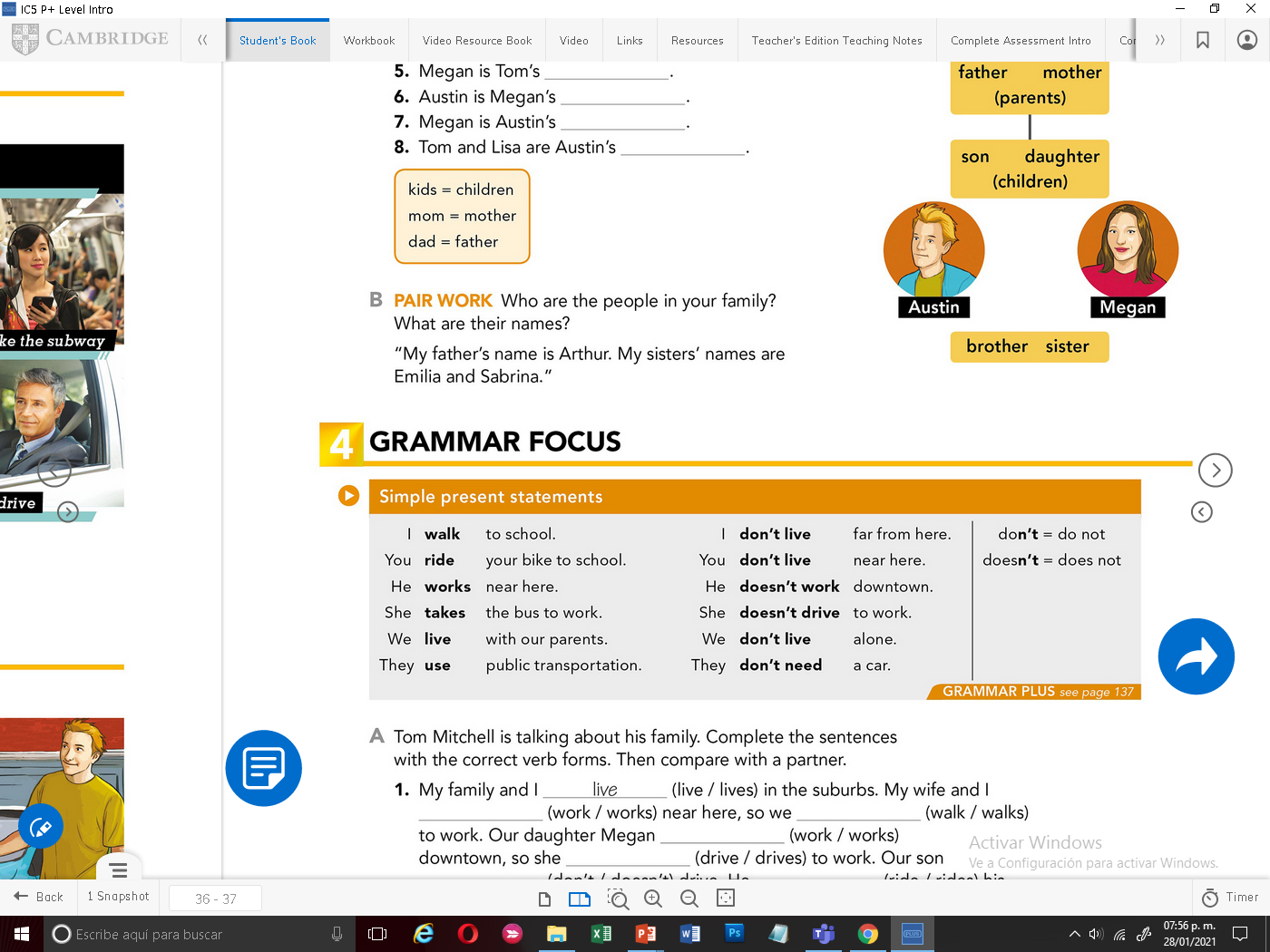 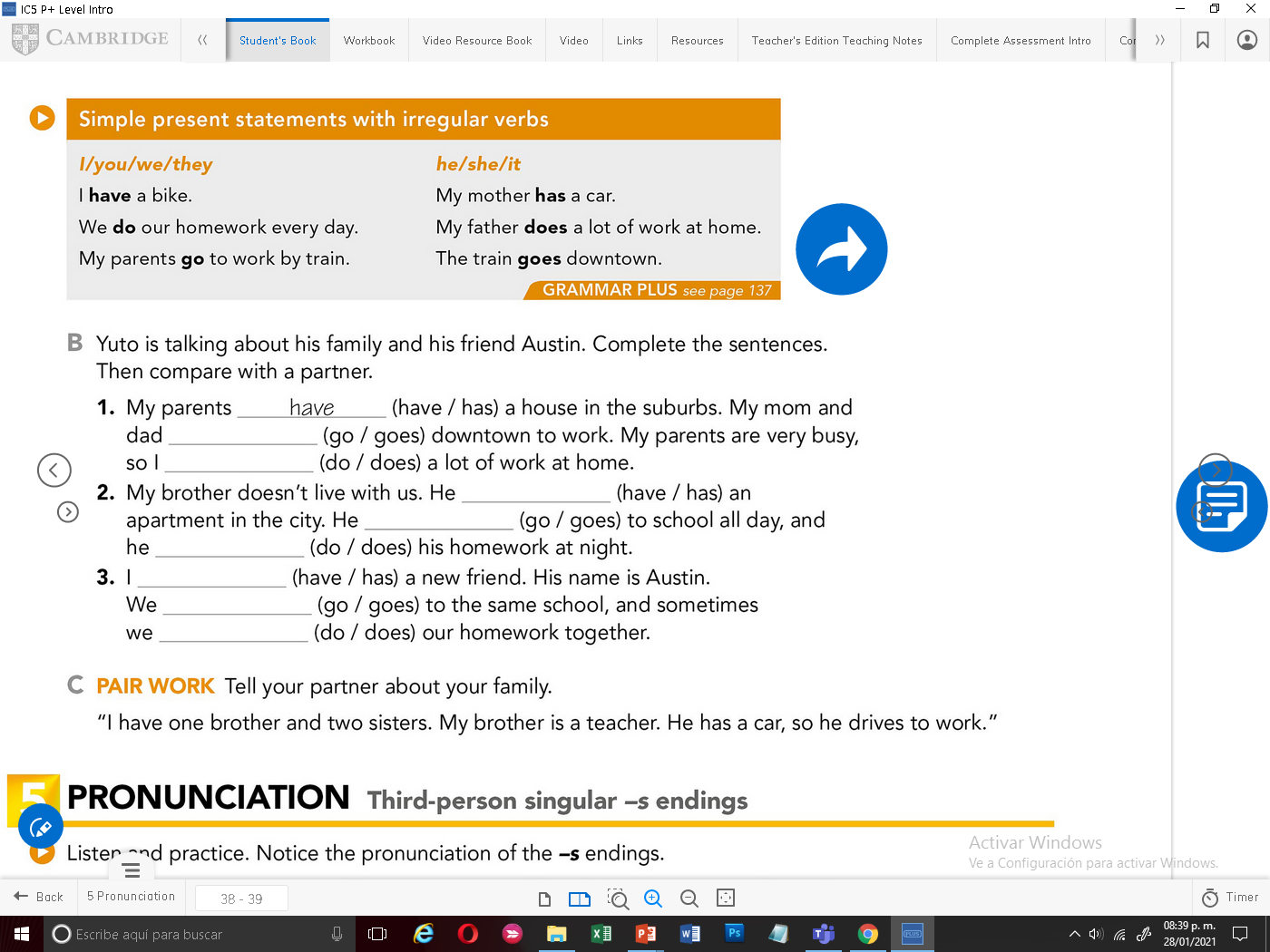 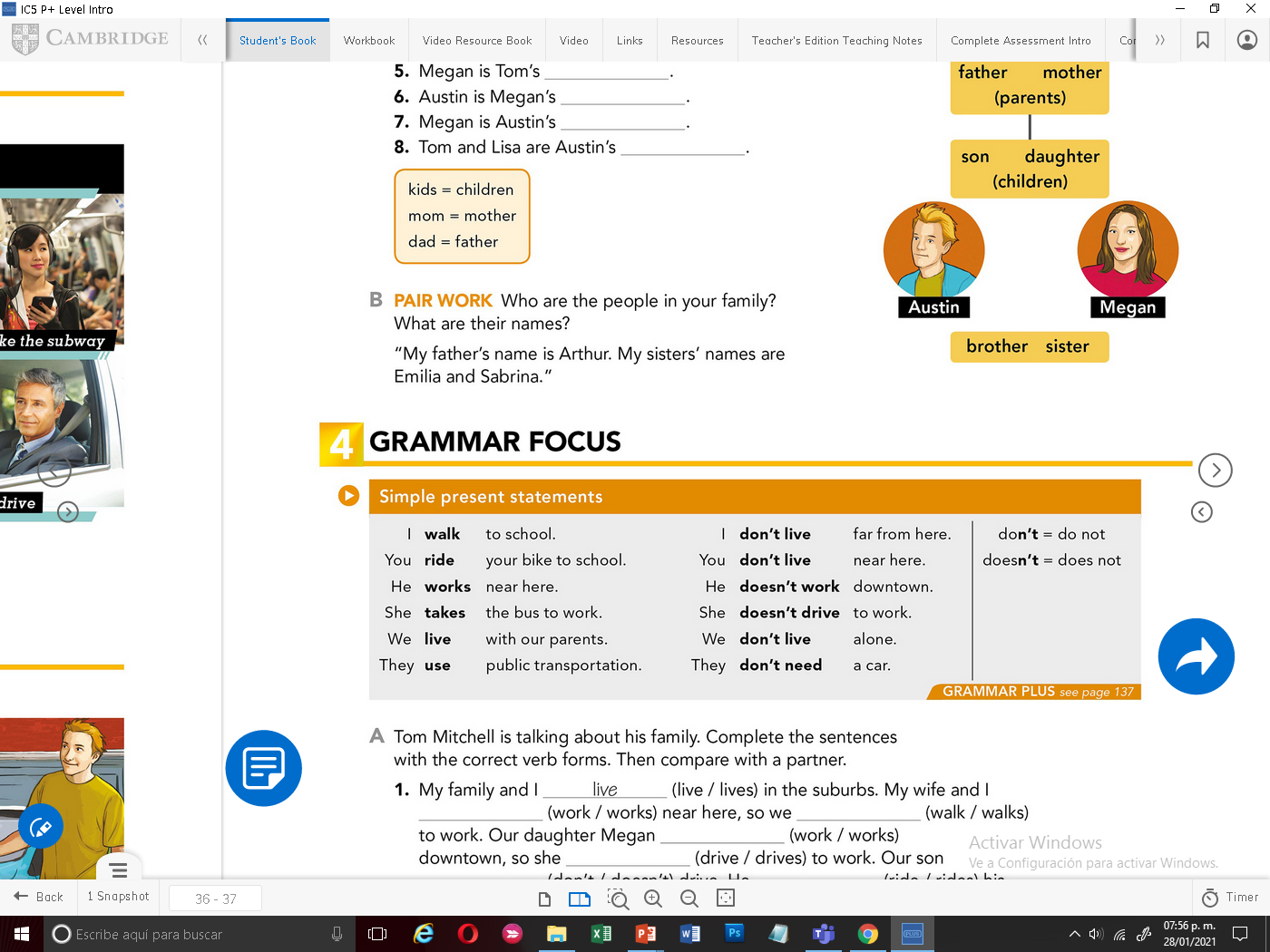 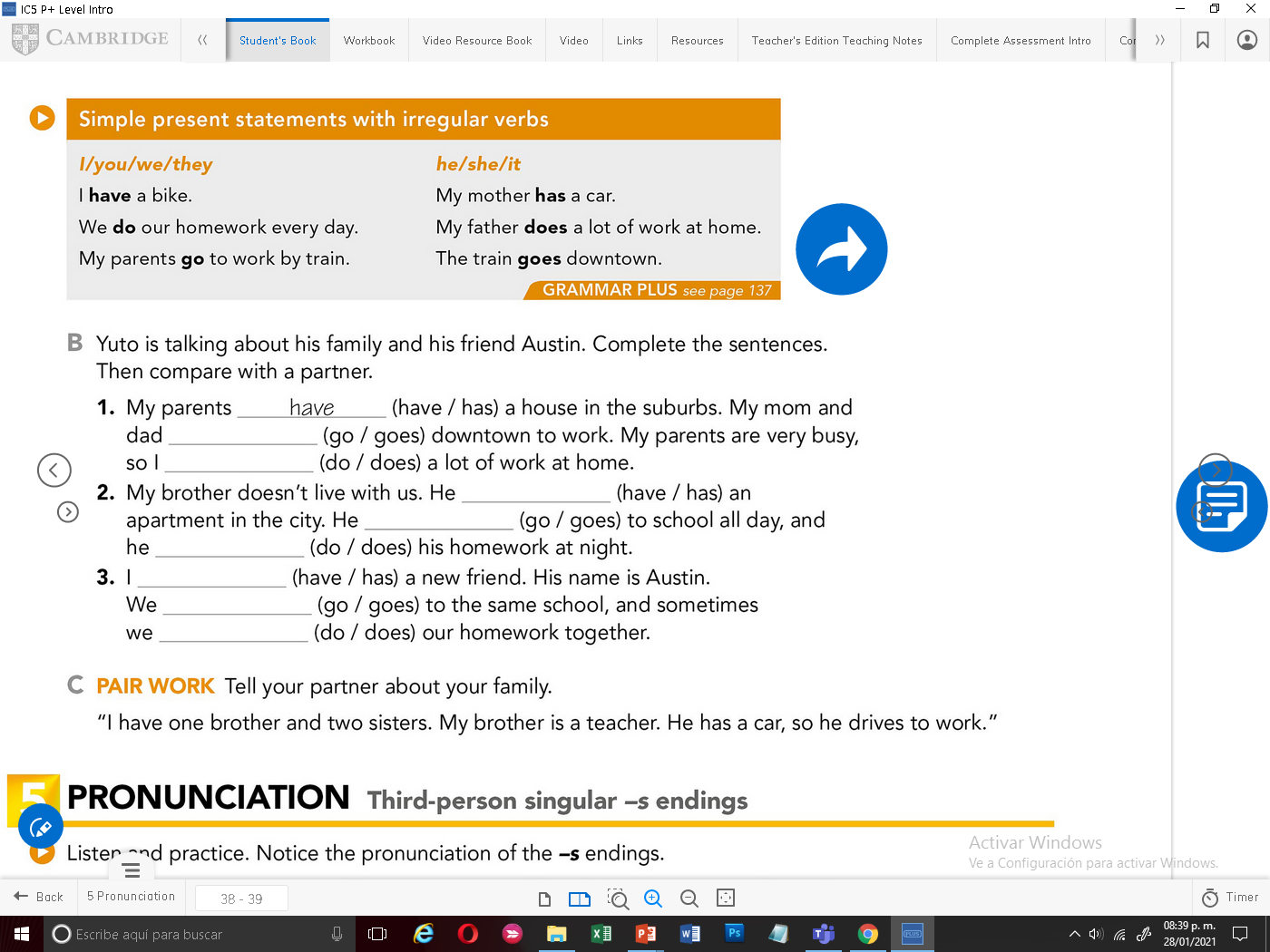 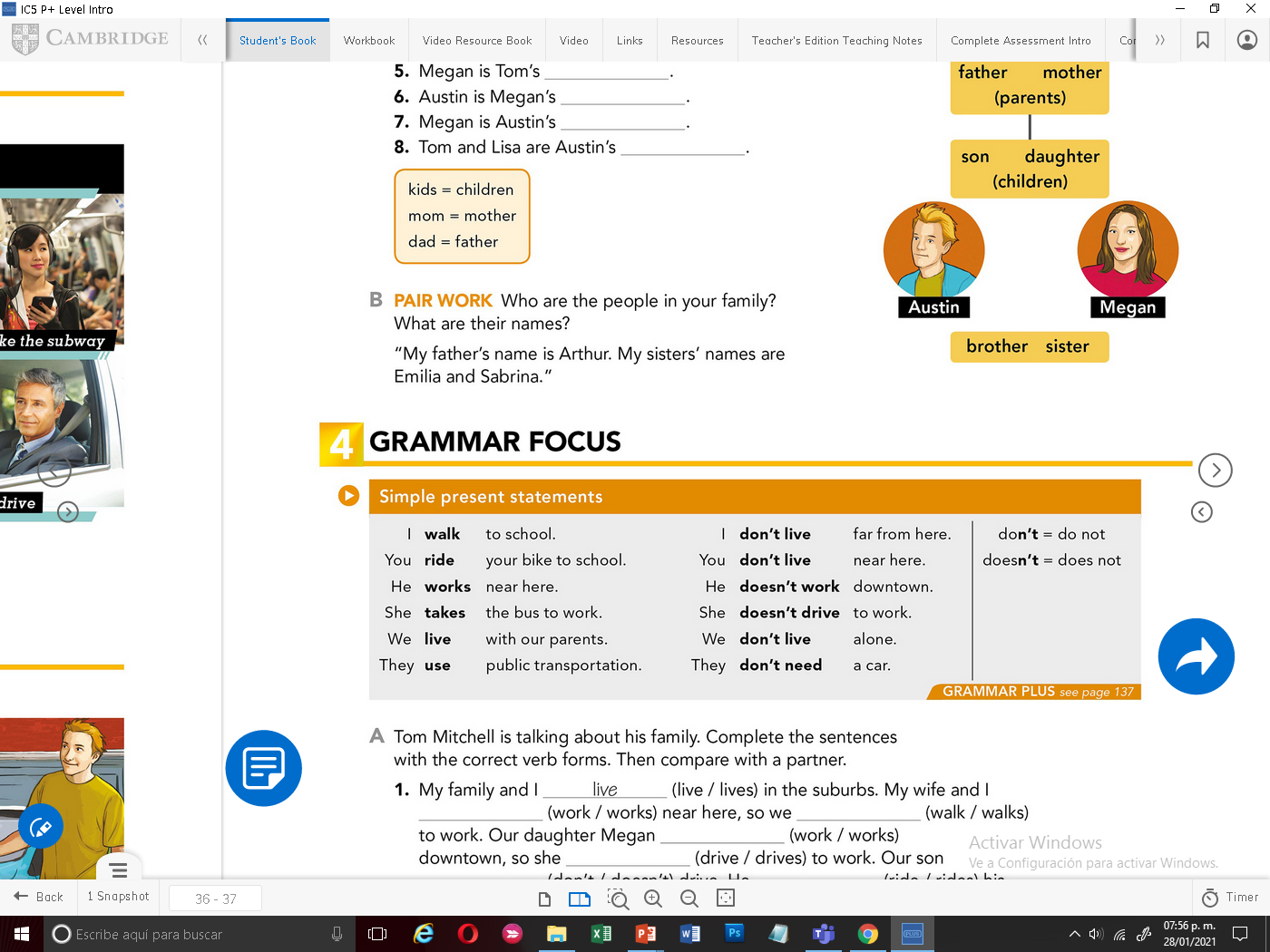 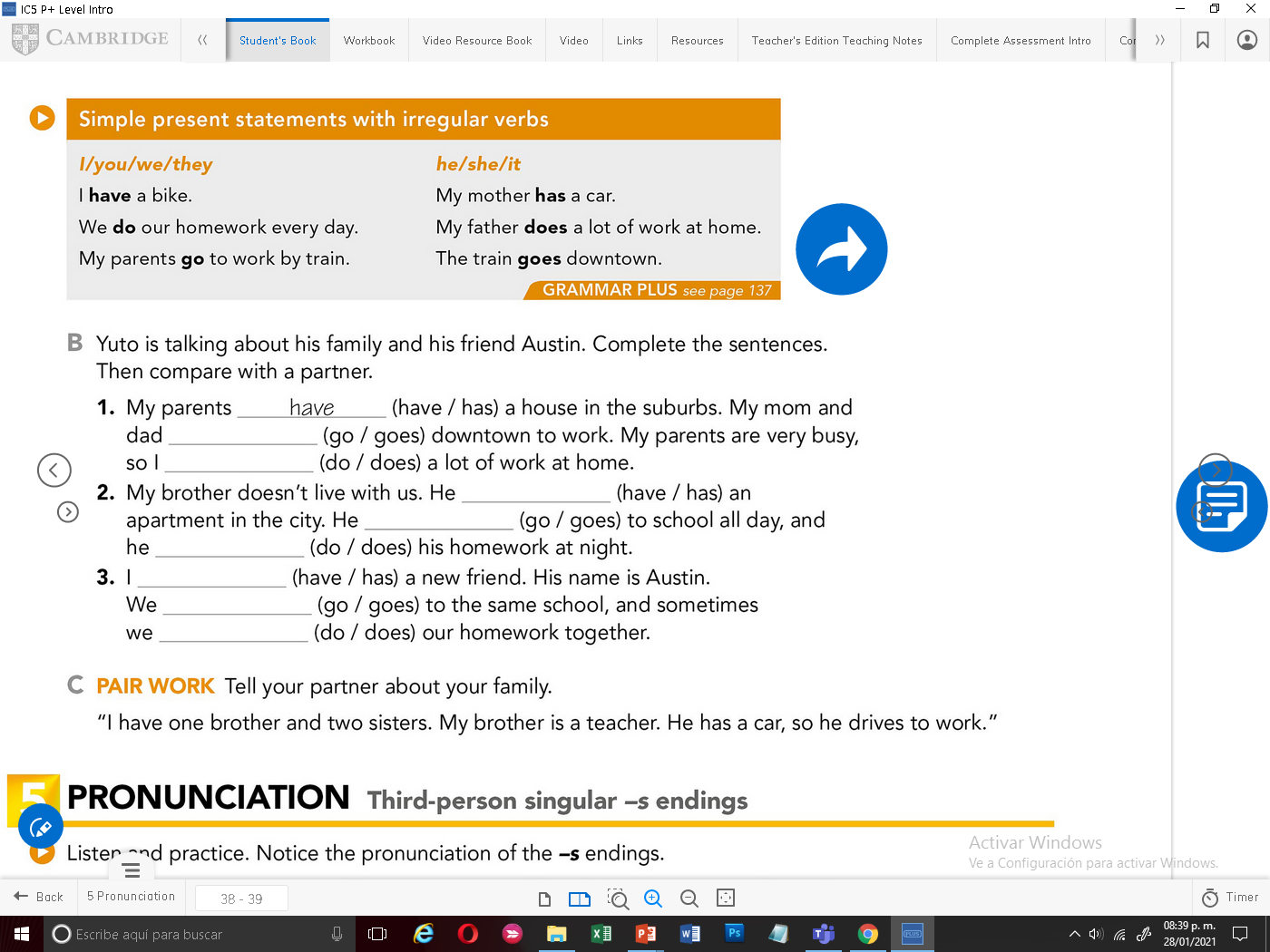 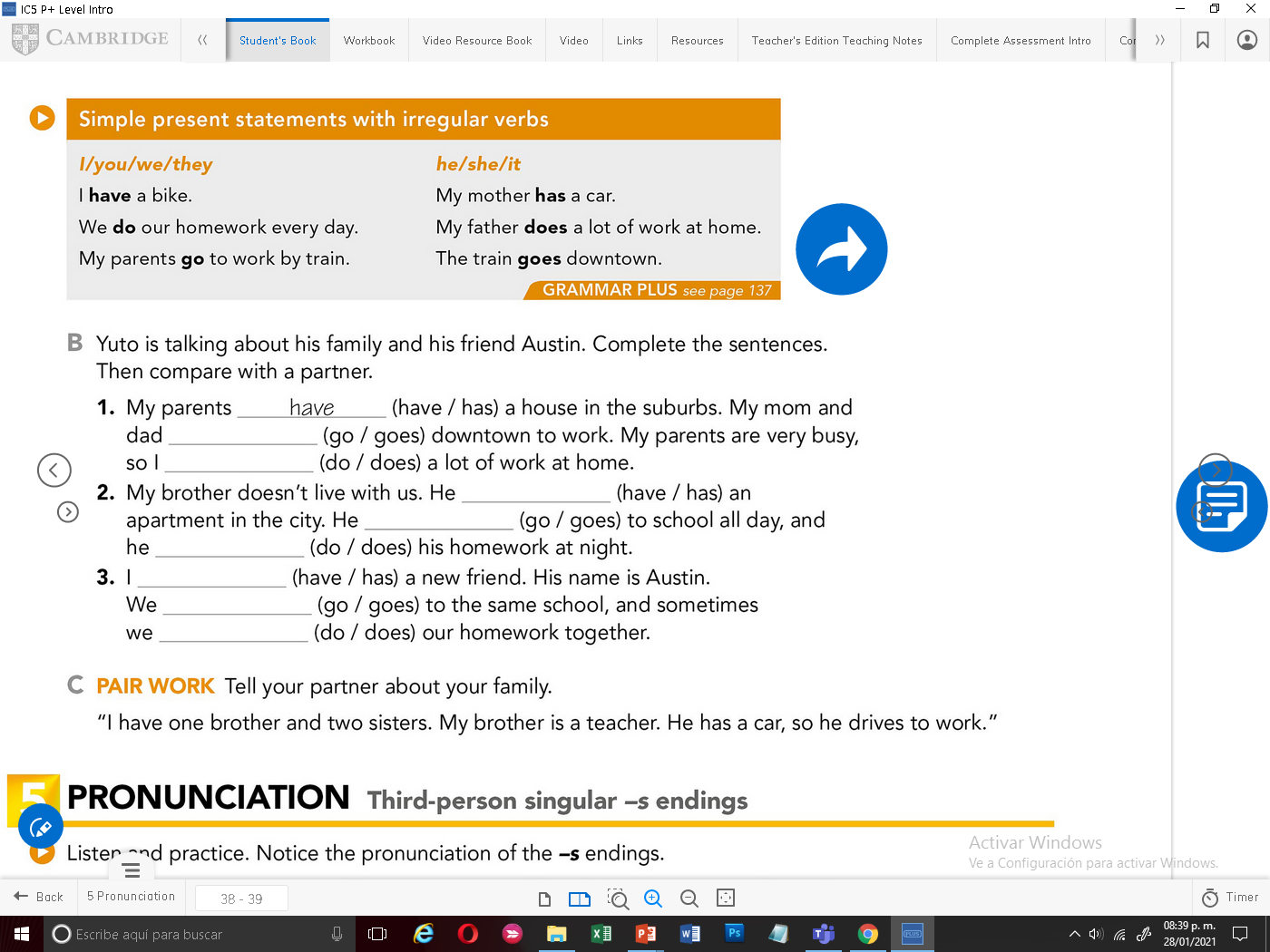 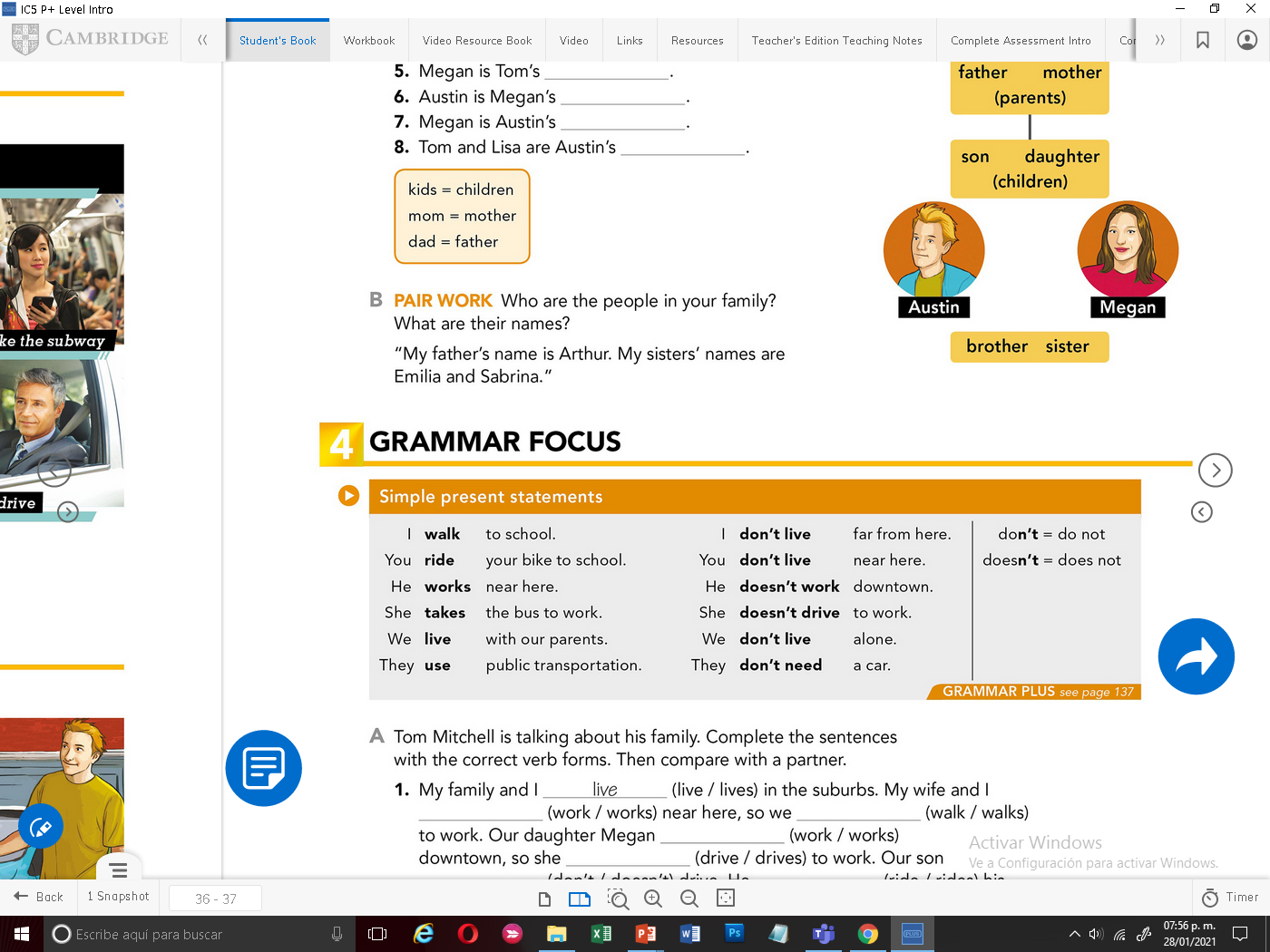 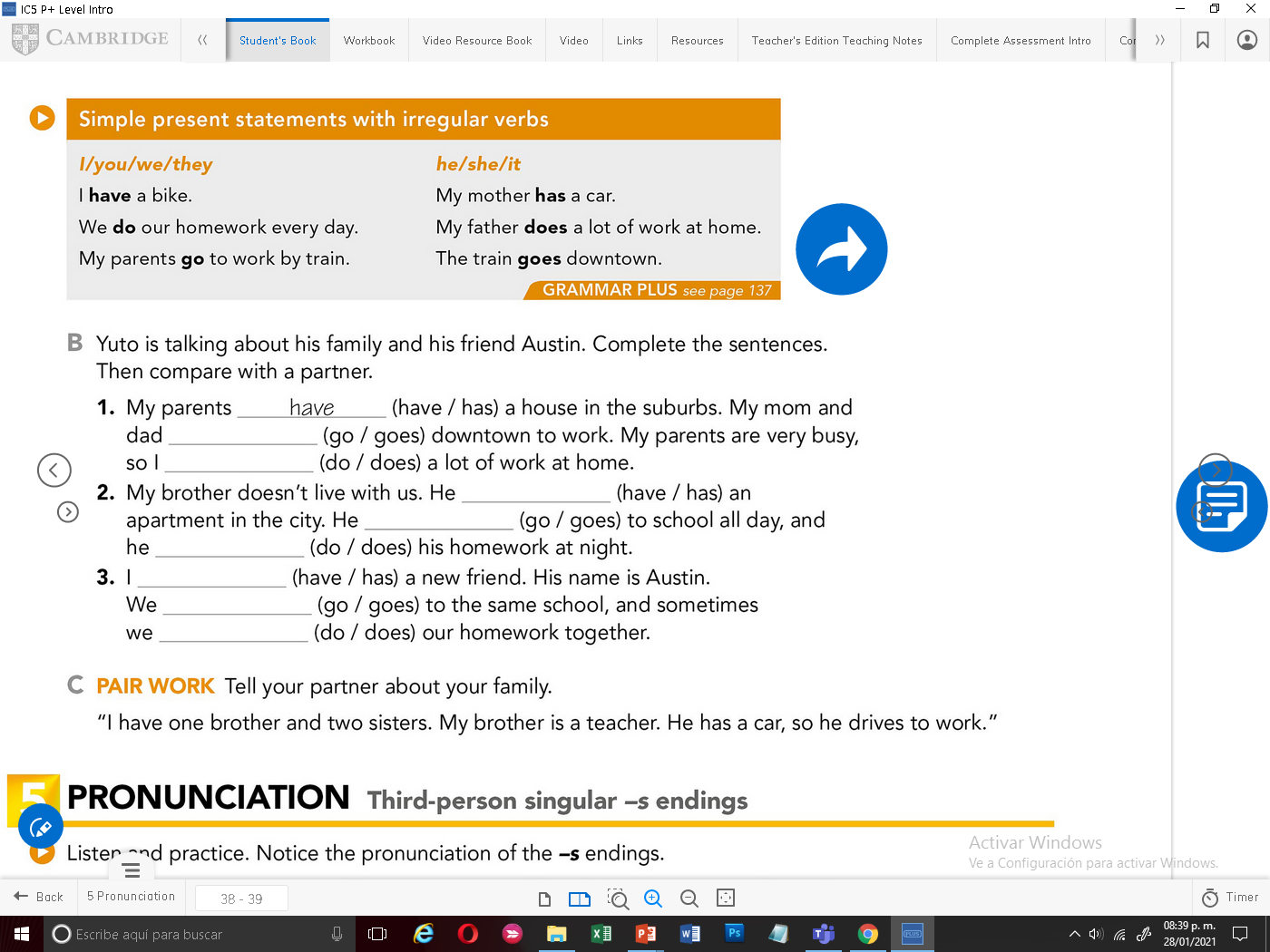 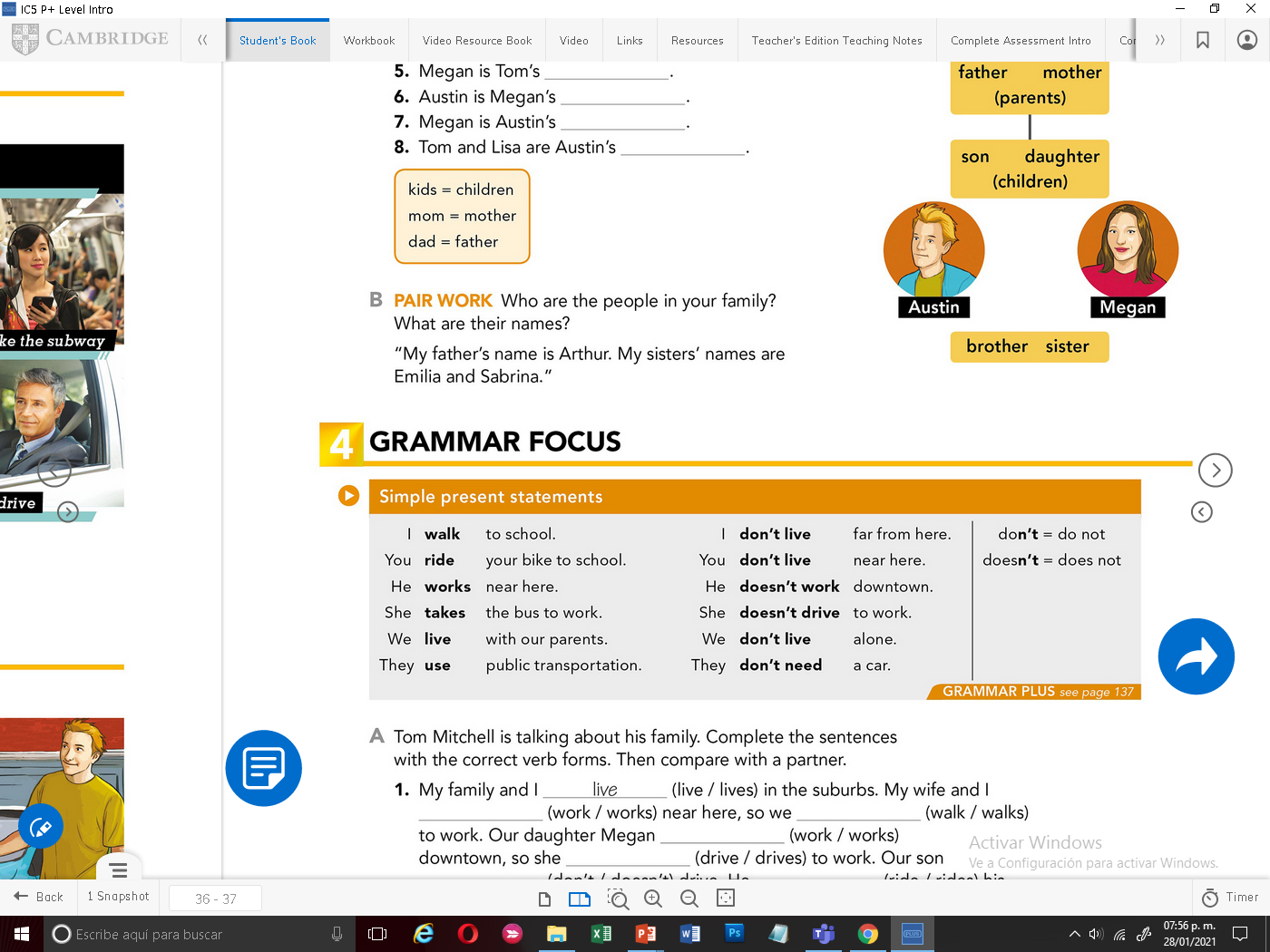 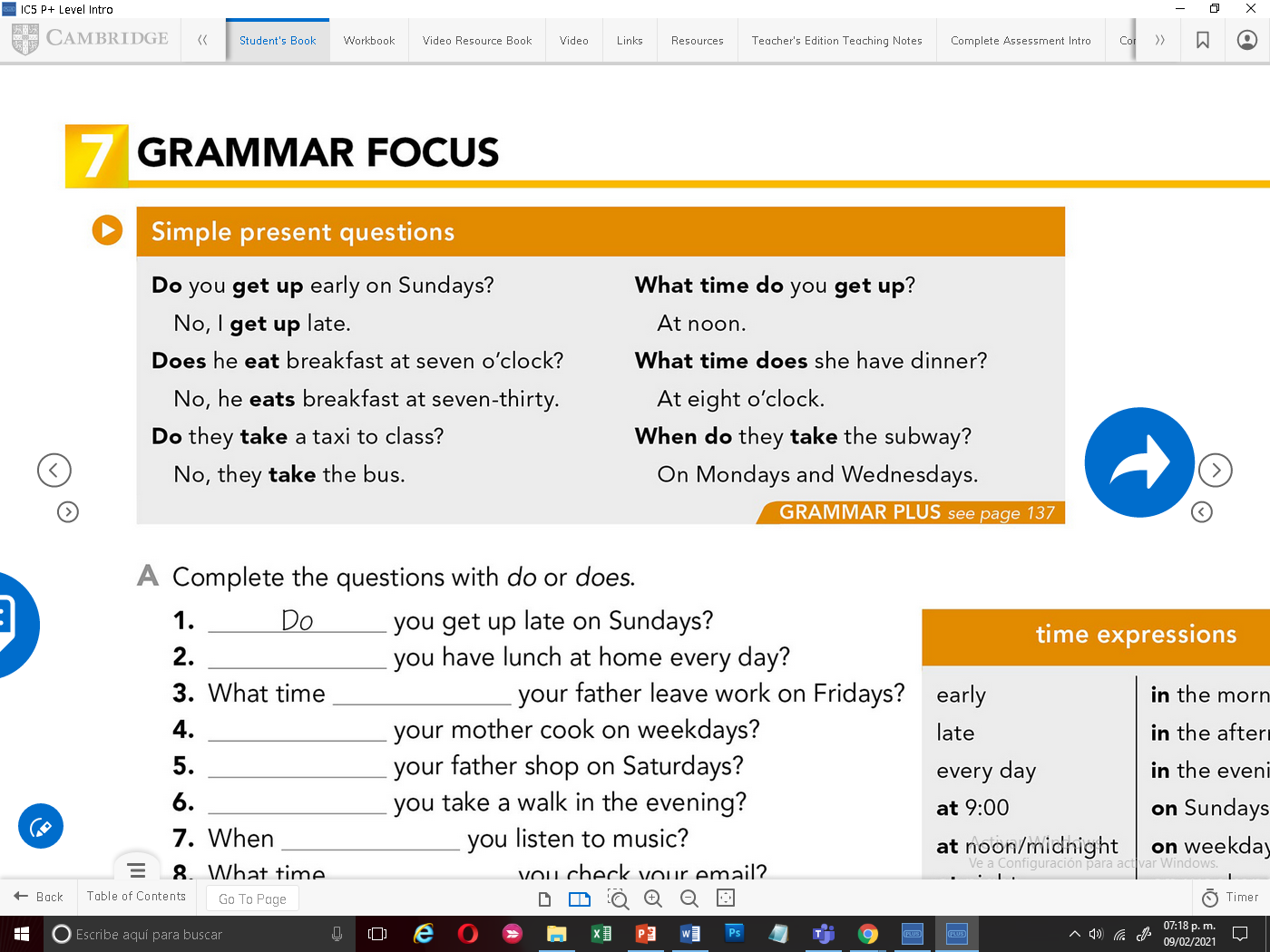 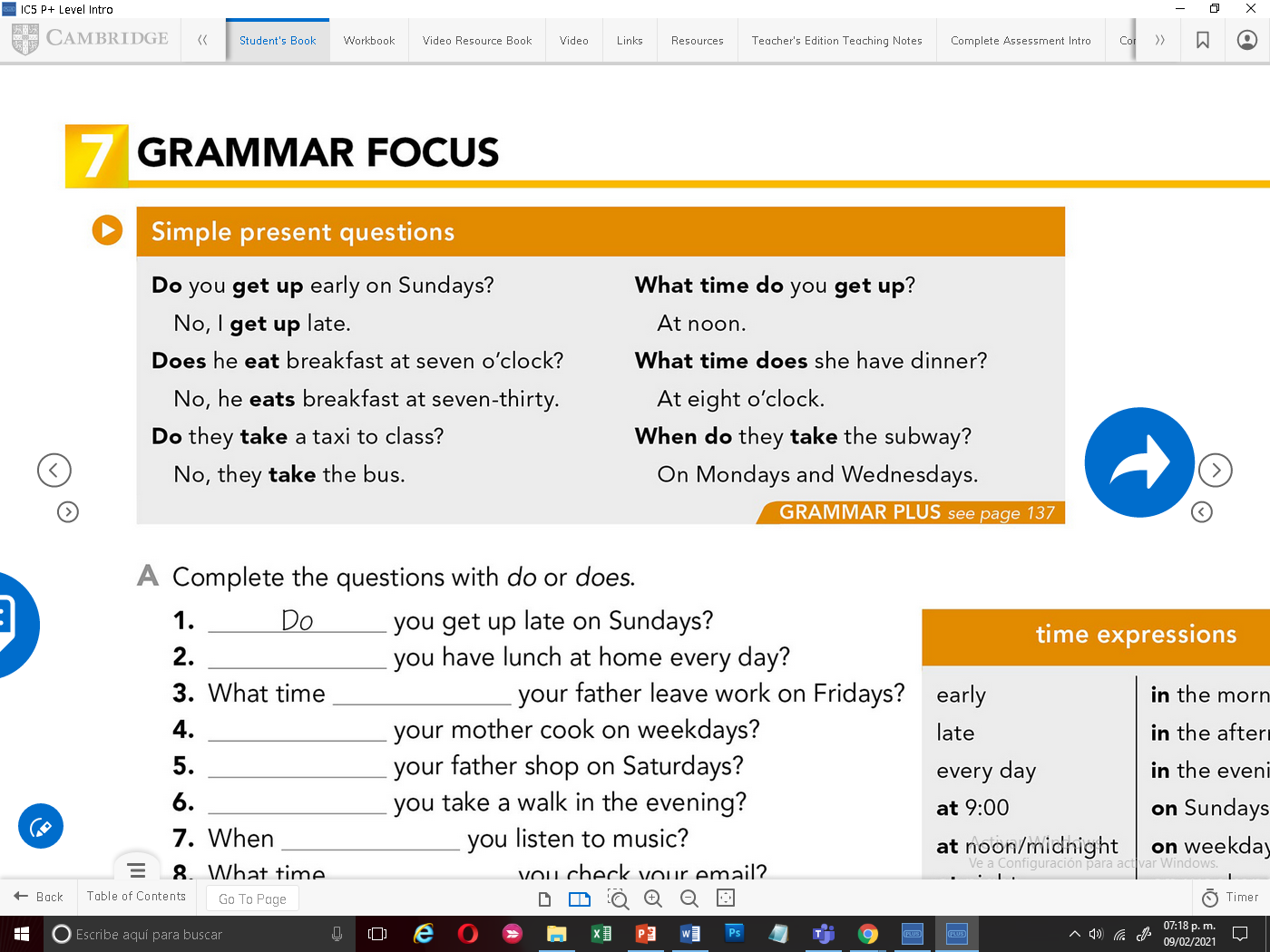 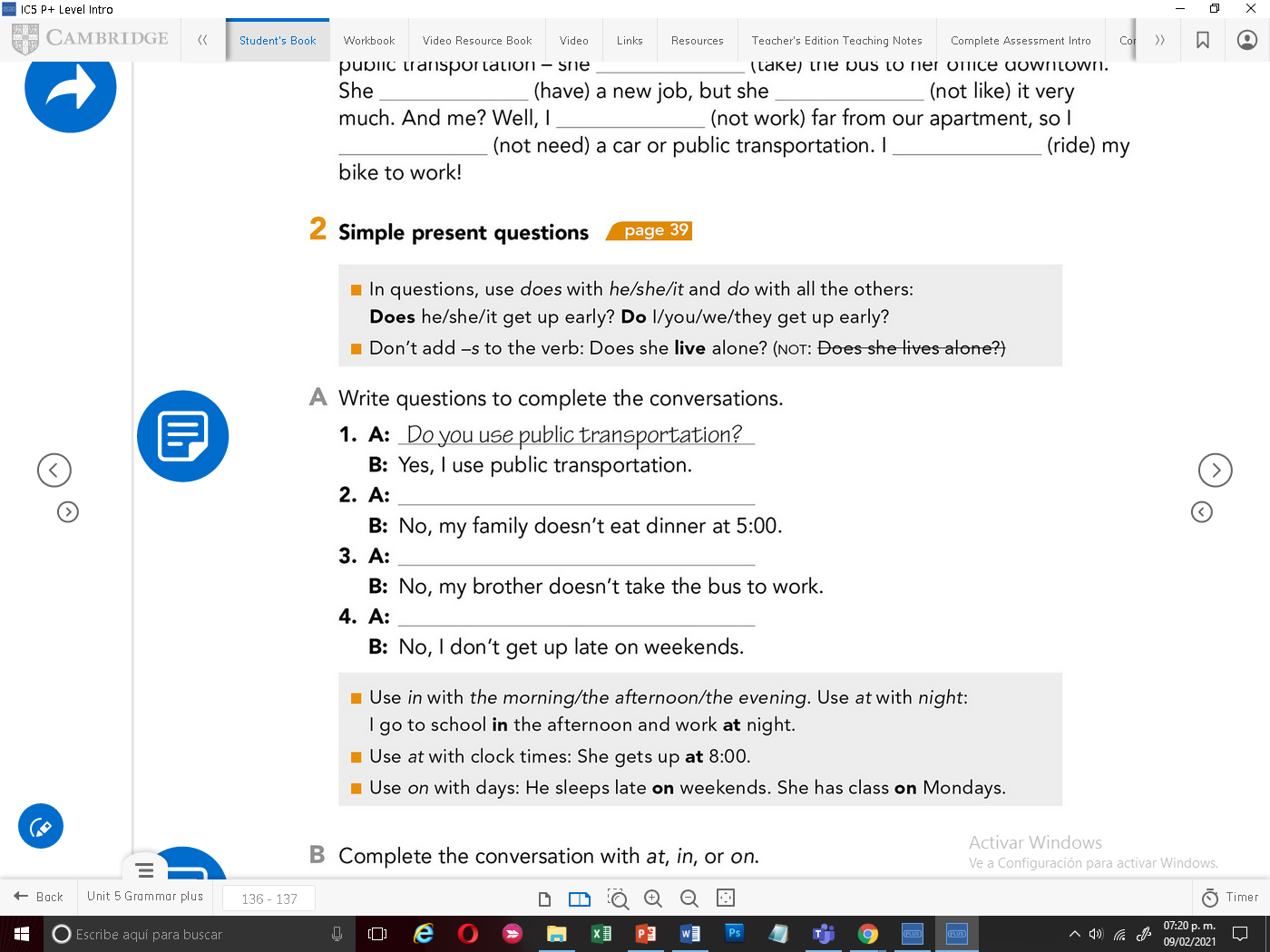 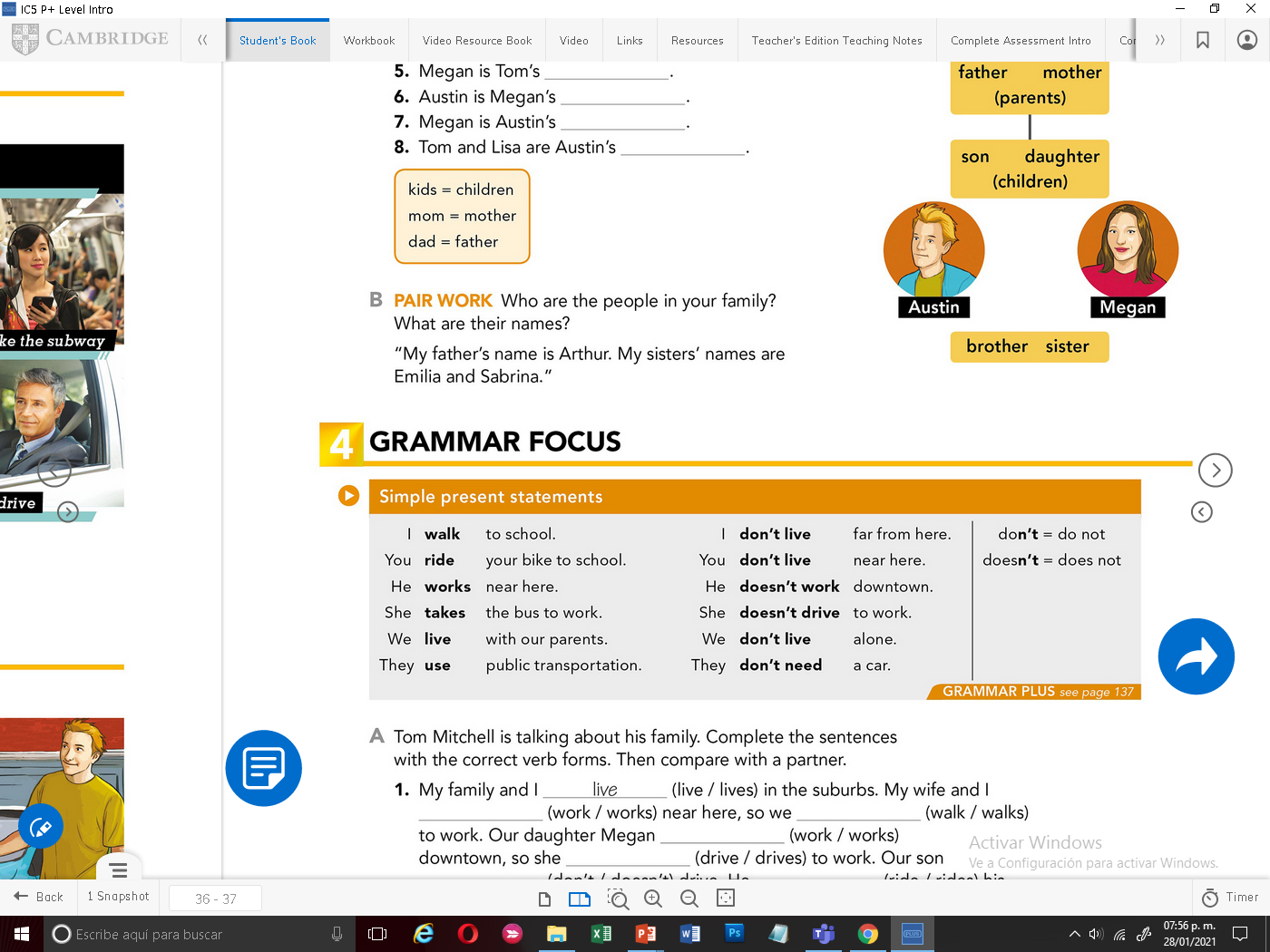 Time Expressions
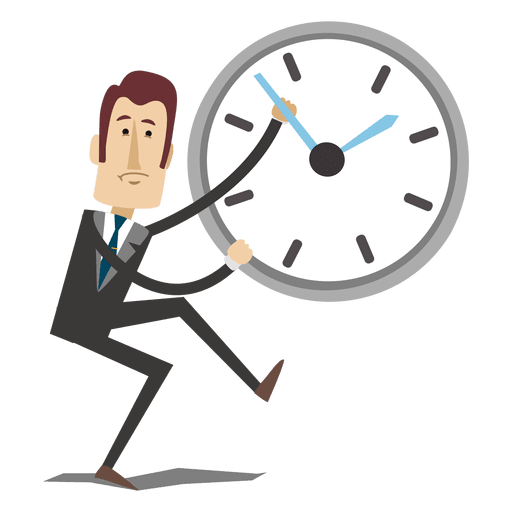 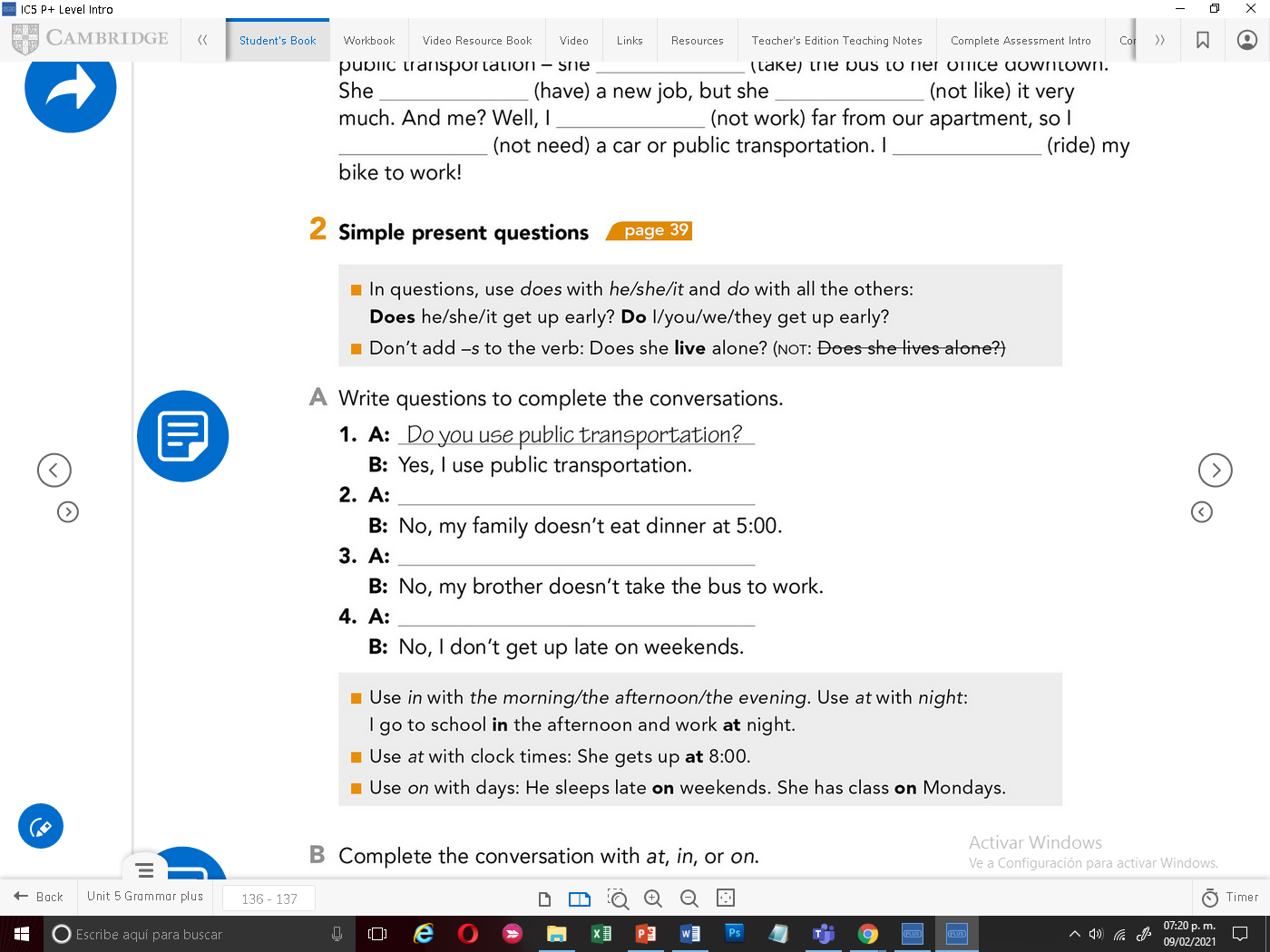 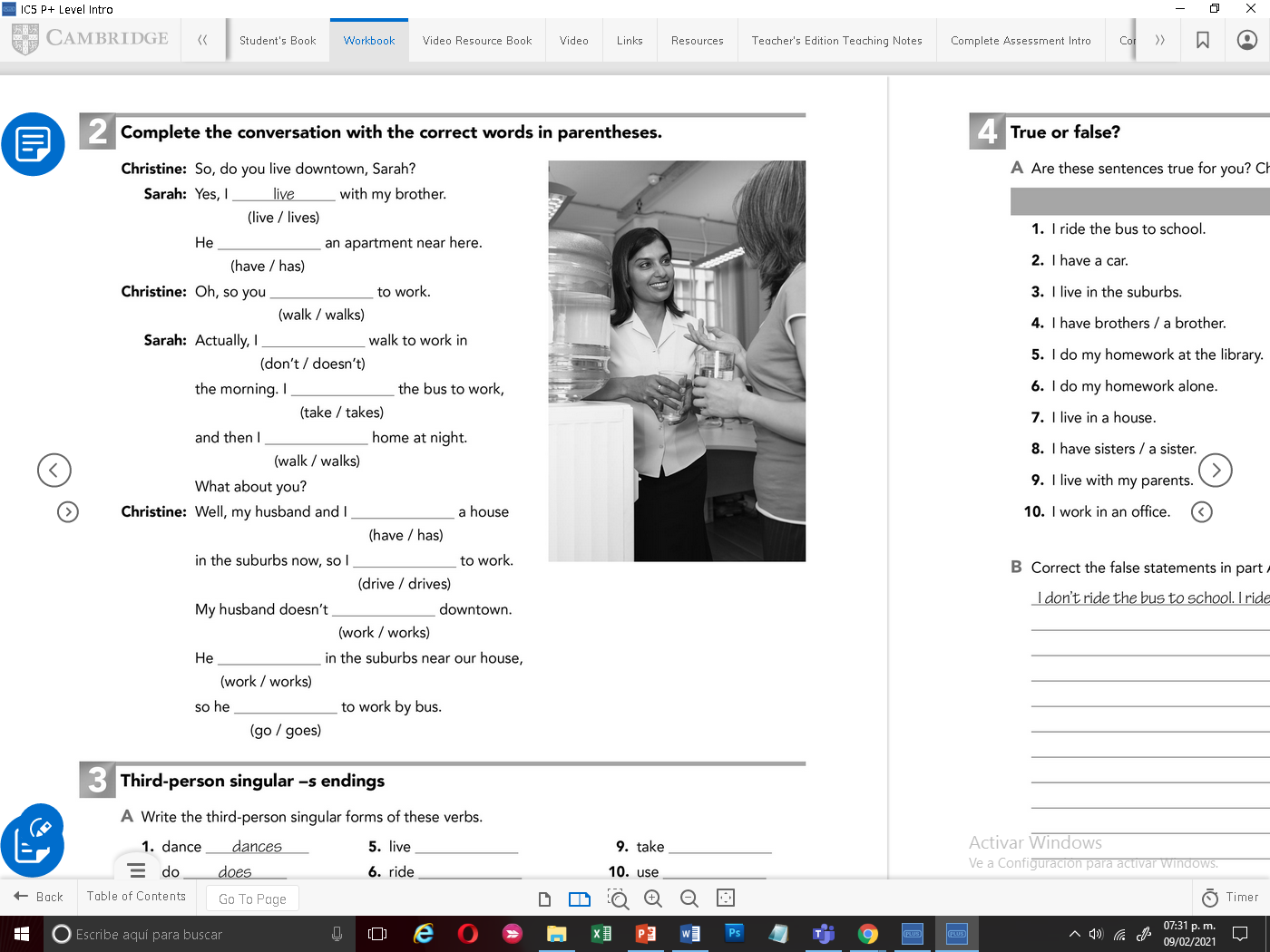 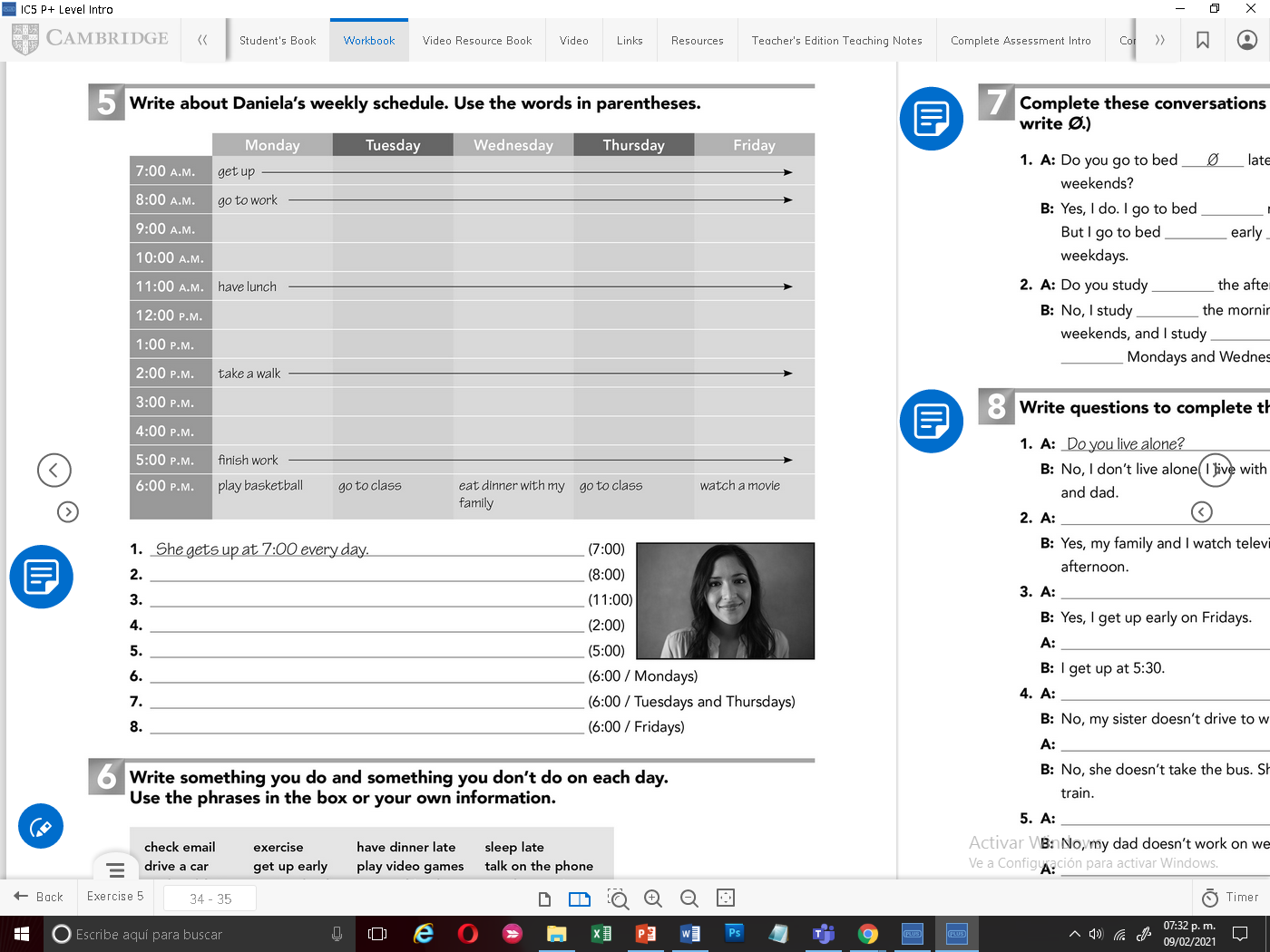 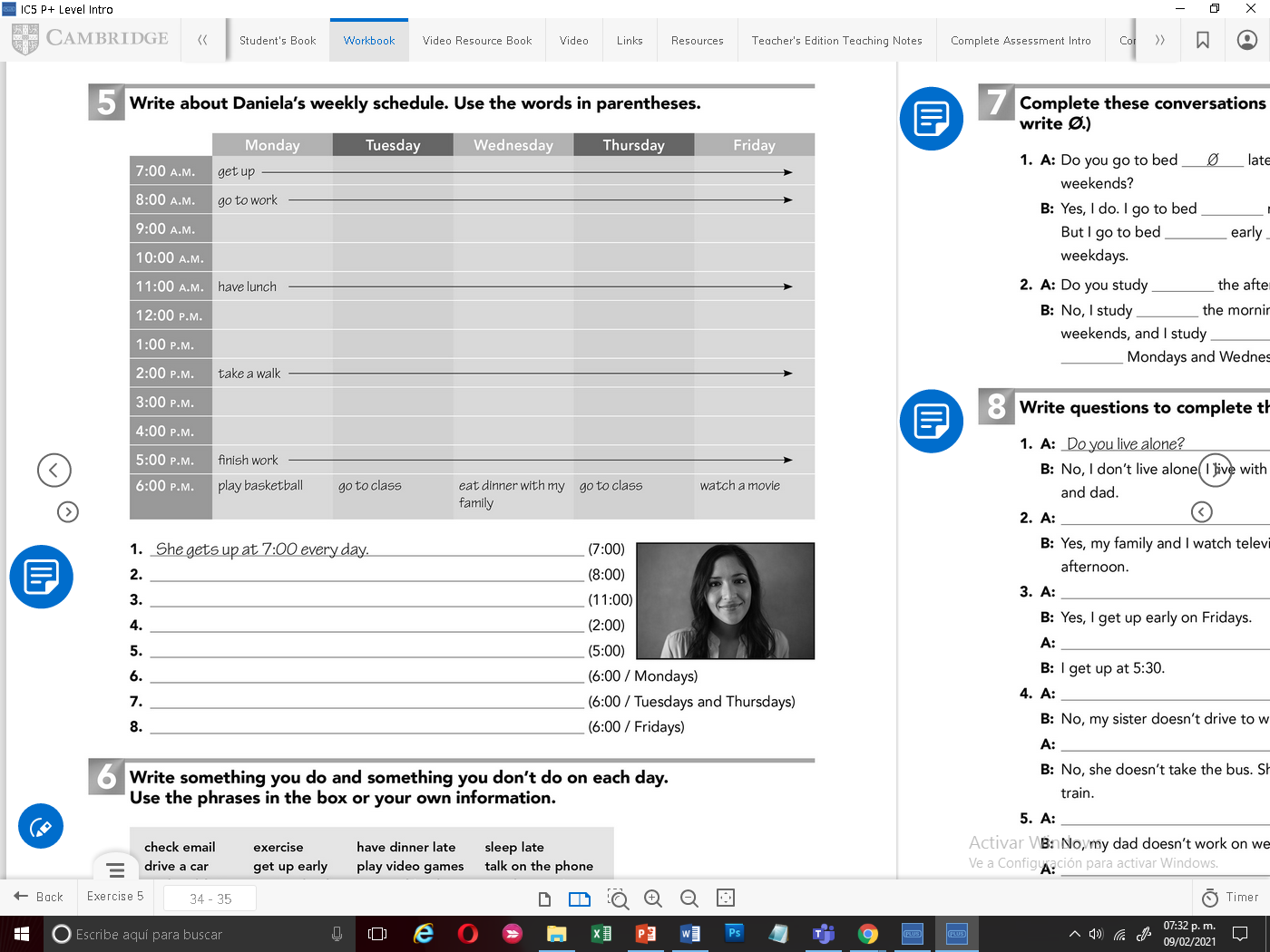 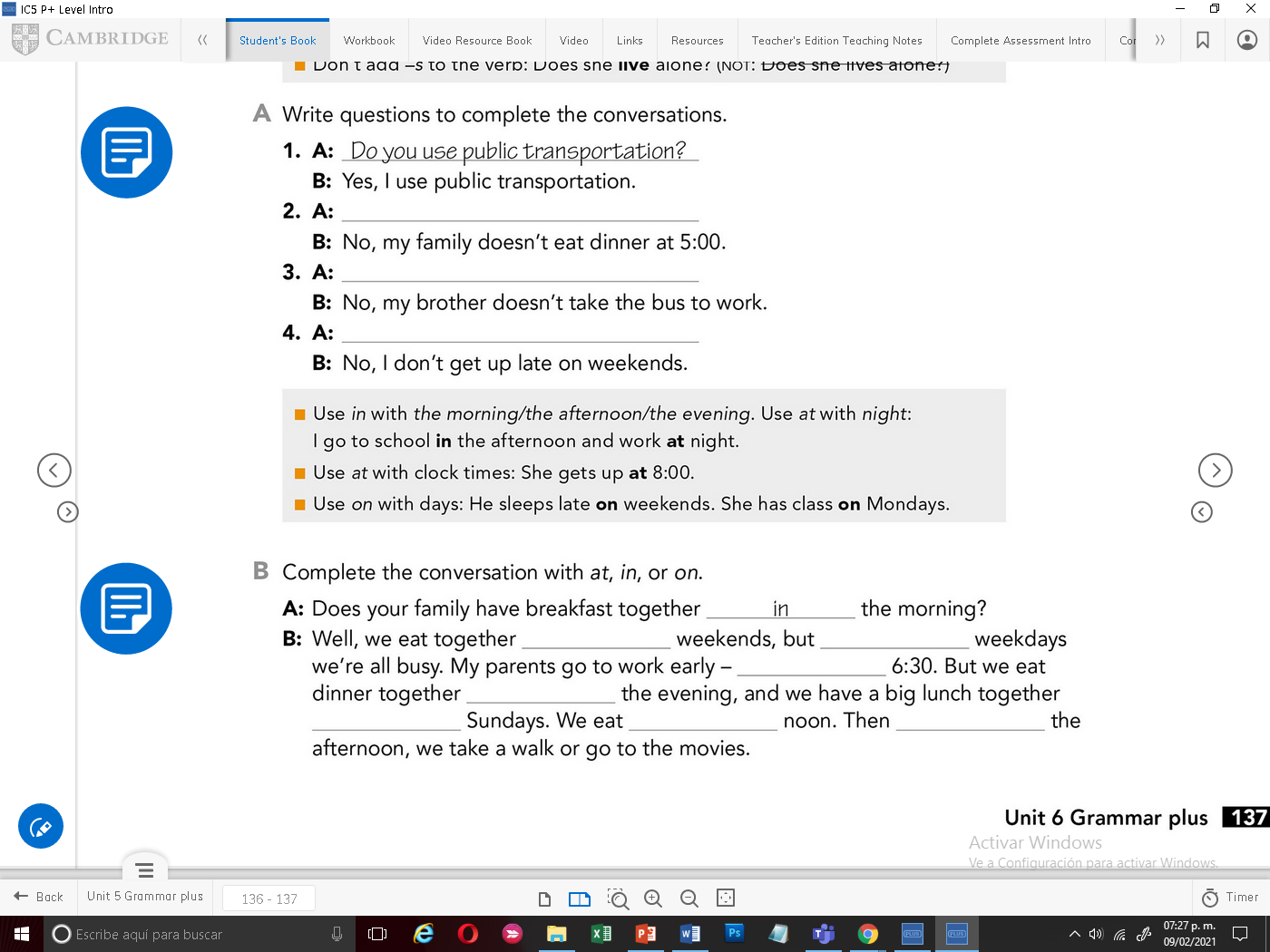 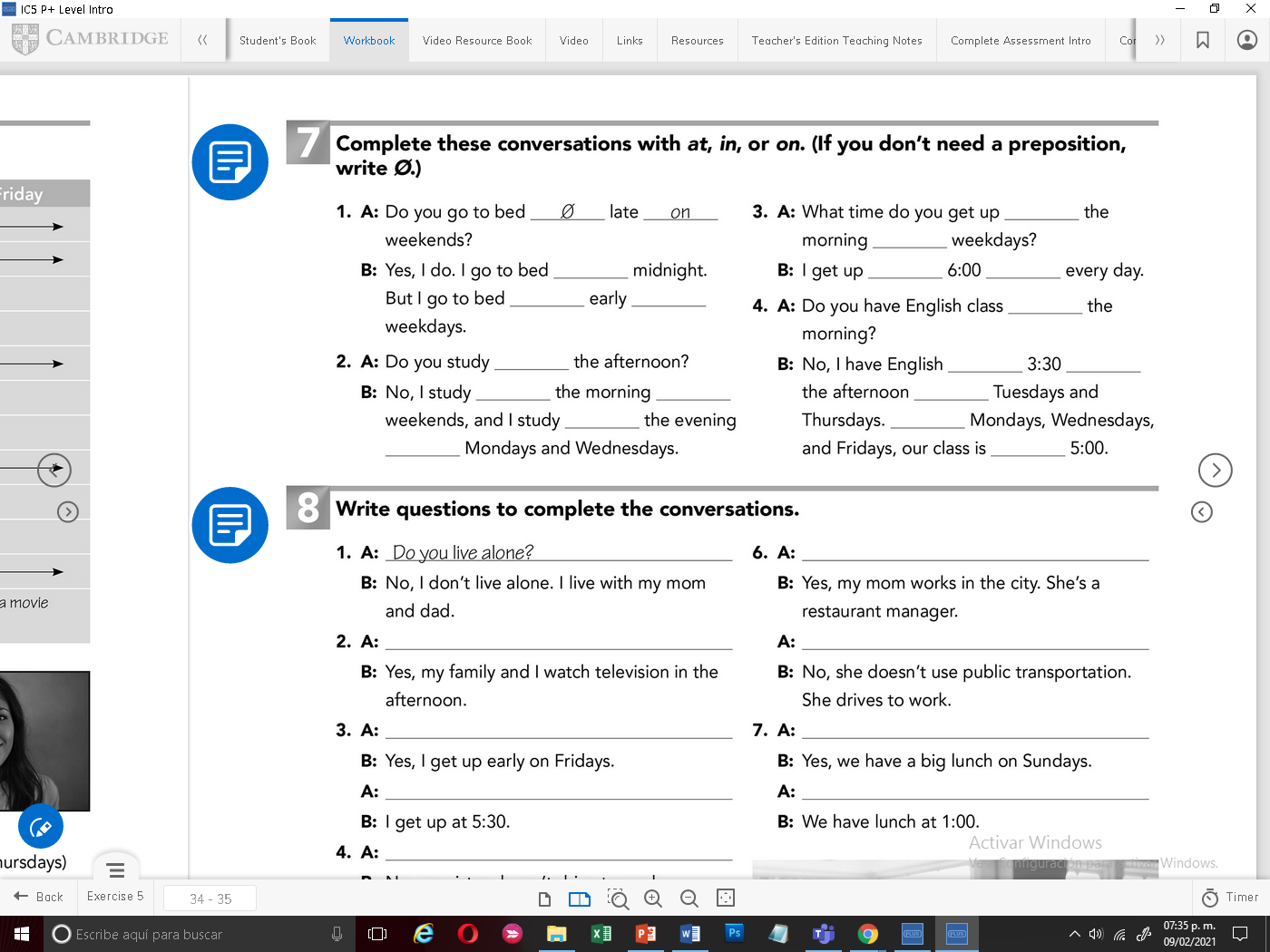 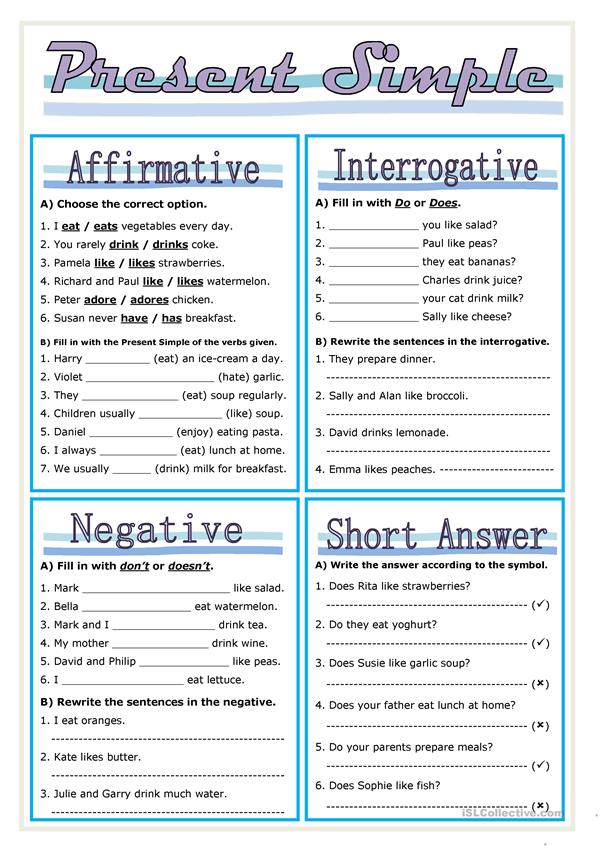 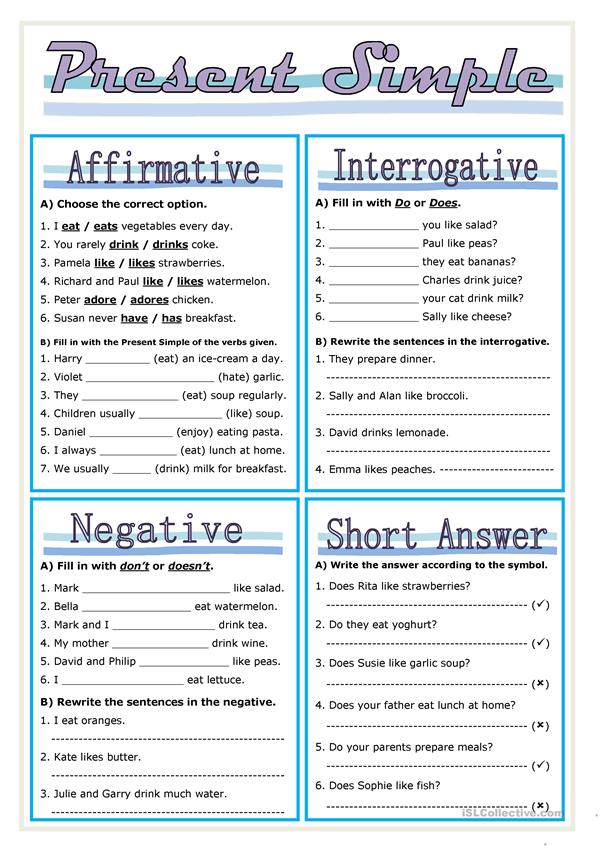 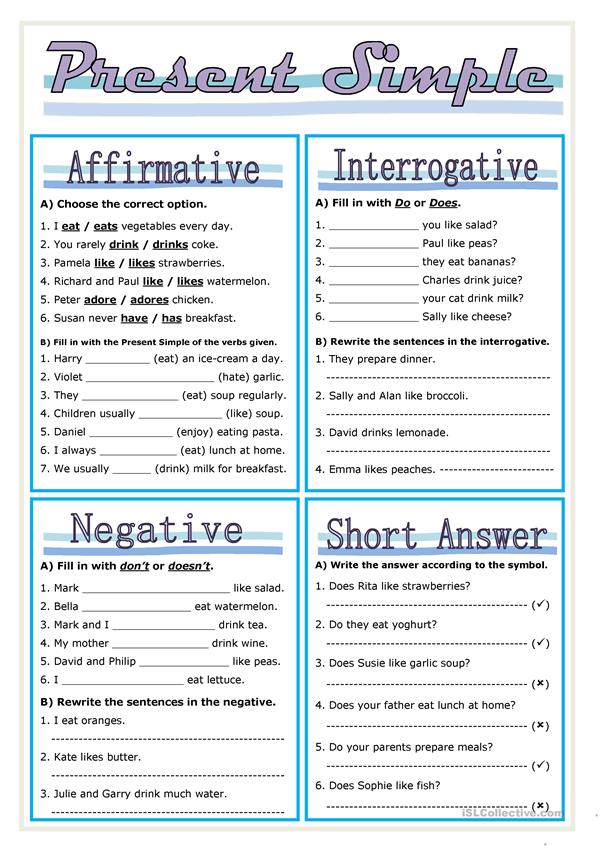 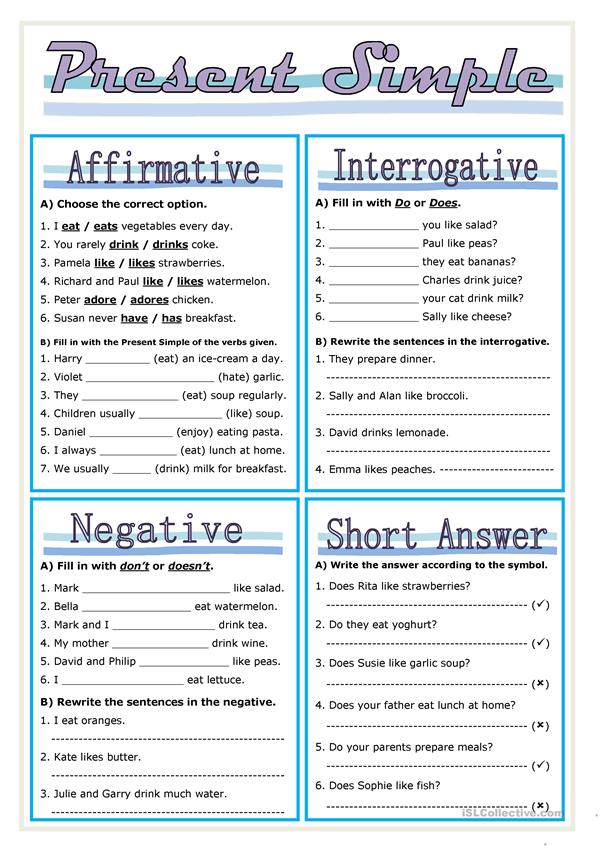